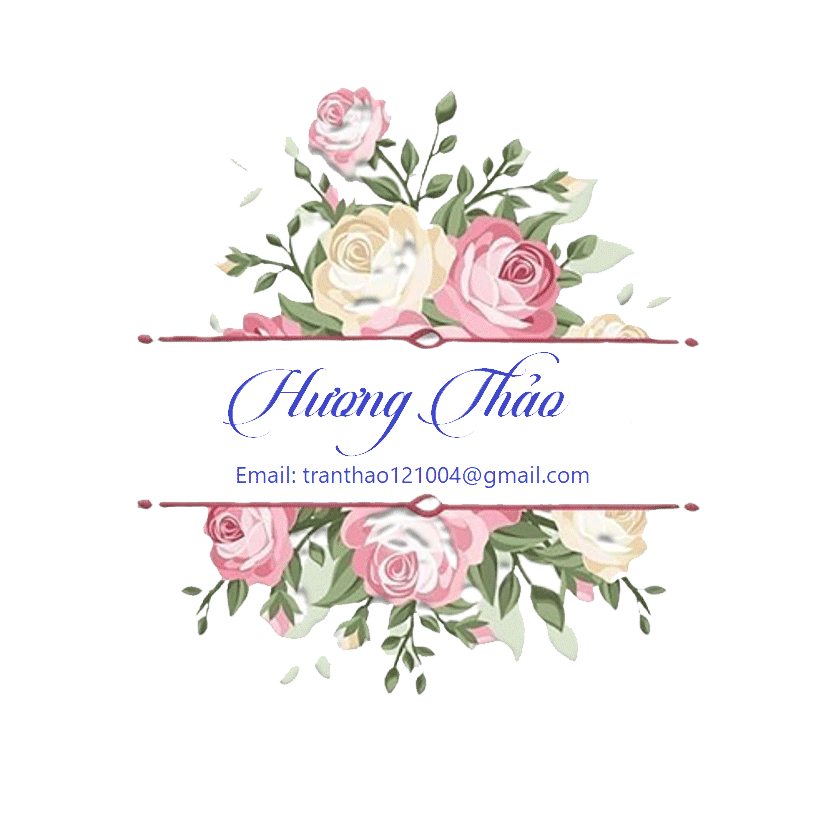 Bài 7: Gọn gàng ngăn nắp
Chủ đề 2: Rèn nếp sống
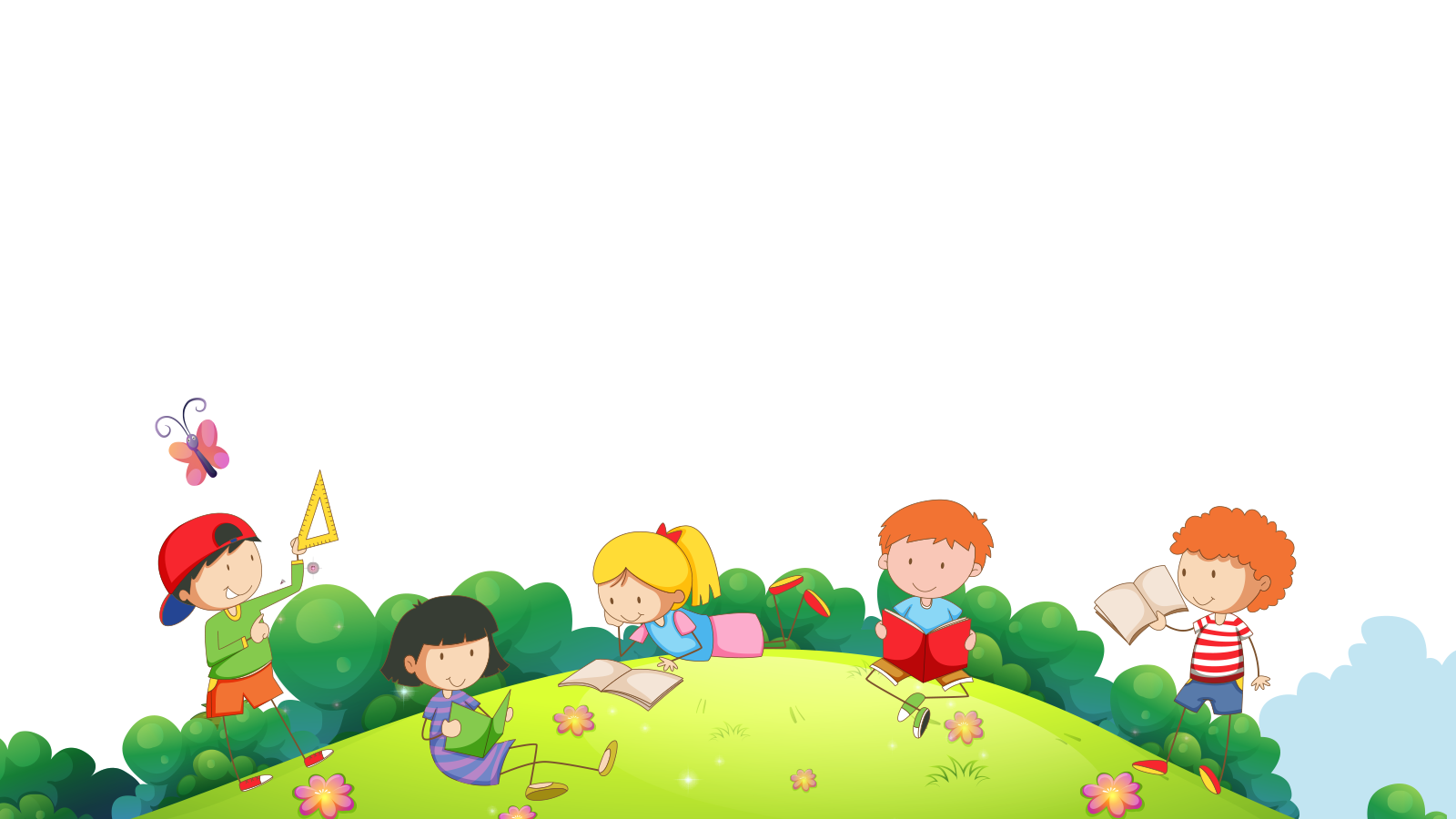 Buổi sáng, khi thức dậy, em có gấp chăn, sắp xếp giường gọn lại không?
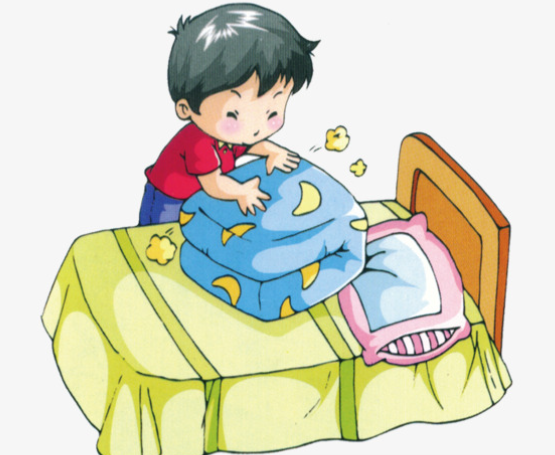 Em có thể tự treo và gấp quần áo của mình chưa?
Xử lý tình huống sau đây, nói lời khuyên cho bạn
“Ôi! Tại sao lại phải gấp chăn cơ chứ! Tối đằng nào mình cũng phải 
ngủ nữa!”.
Sáng dậy bạn nên gấp chăn gối để nhà cửa luôn gọn gàng.
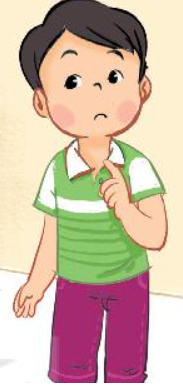 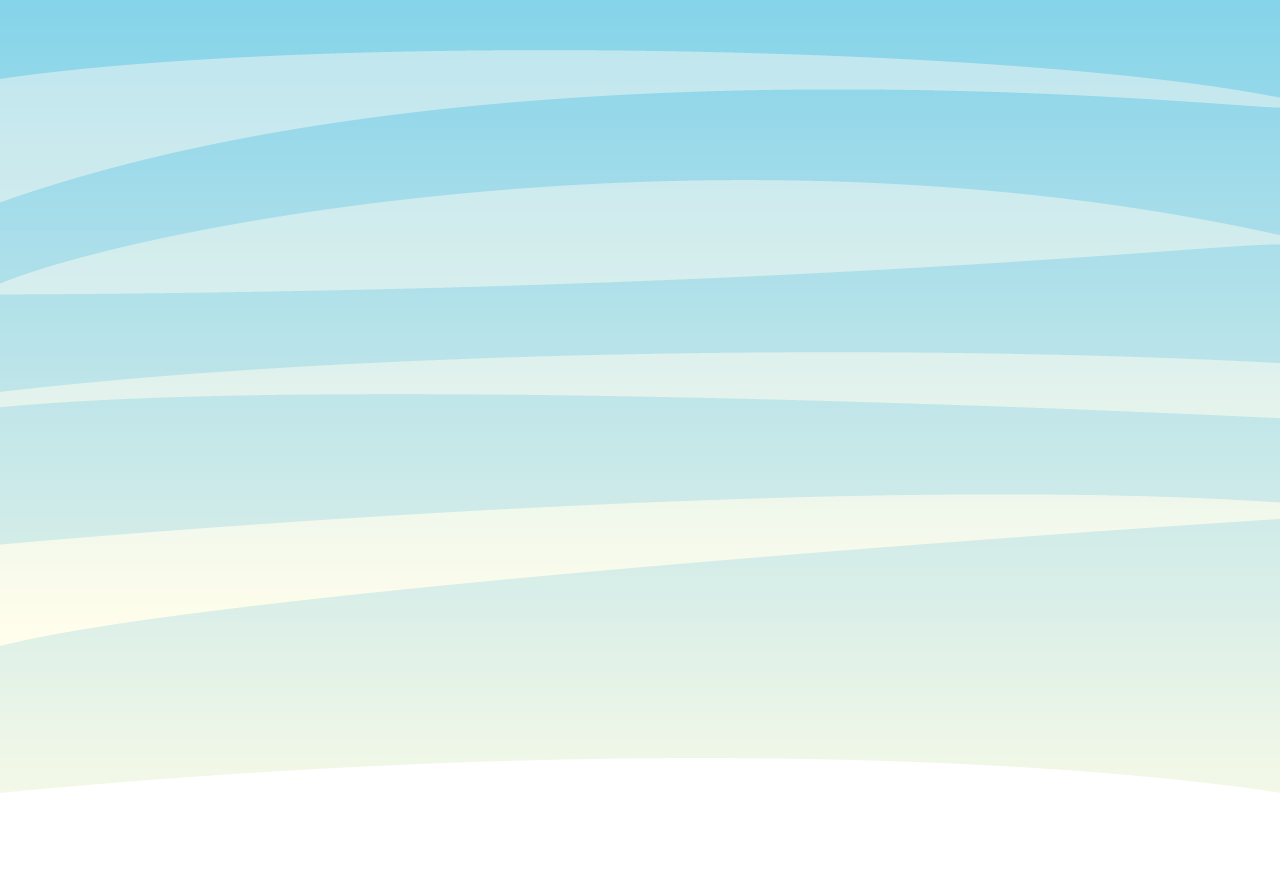 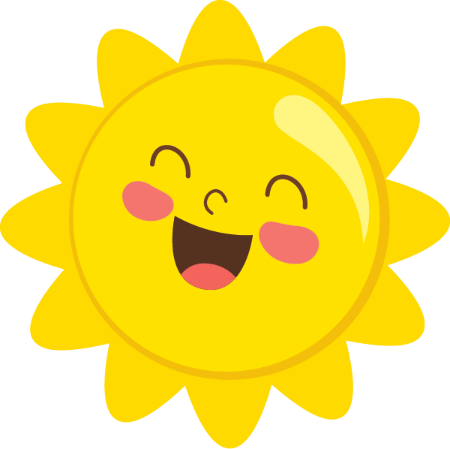 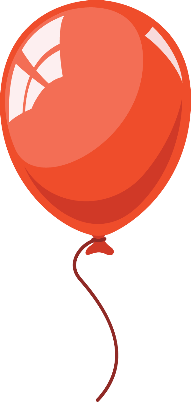 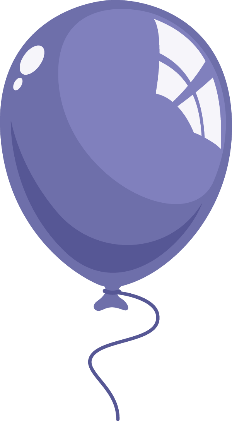 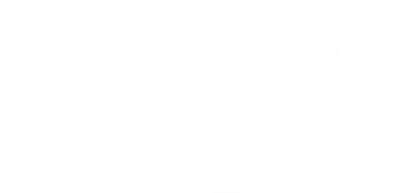 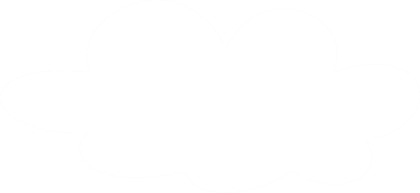 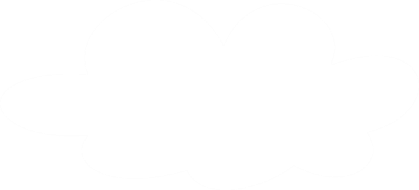 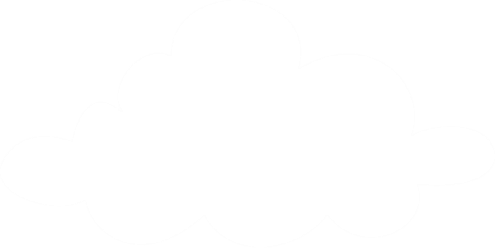 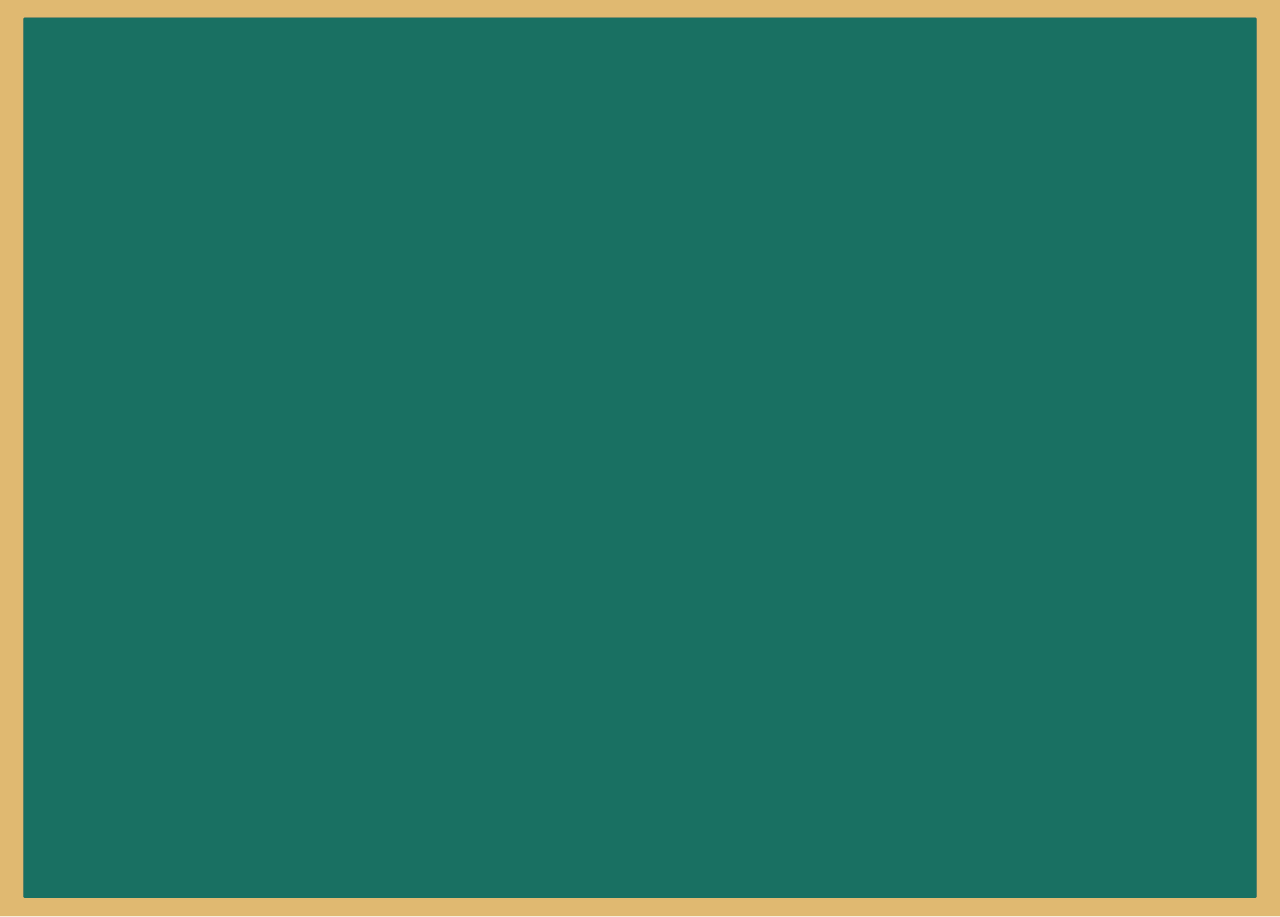 Nếu nhà cửa luôn gọn gàng và không phải tìm đồ dùng cá nhân khi cần, chúng  ta tiết kiệm được thời gian. Nếu không cất đồ dùng ngăn nắp sau khi sử dụng, chúng ta sẽ  luôn nhầm lẫn, mất thời gian đi tìm đồ đạc, hay bị đi muộn.
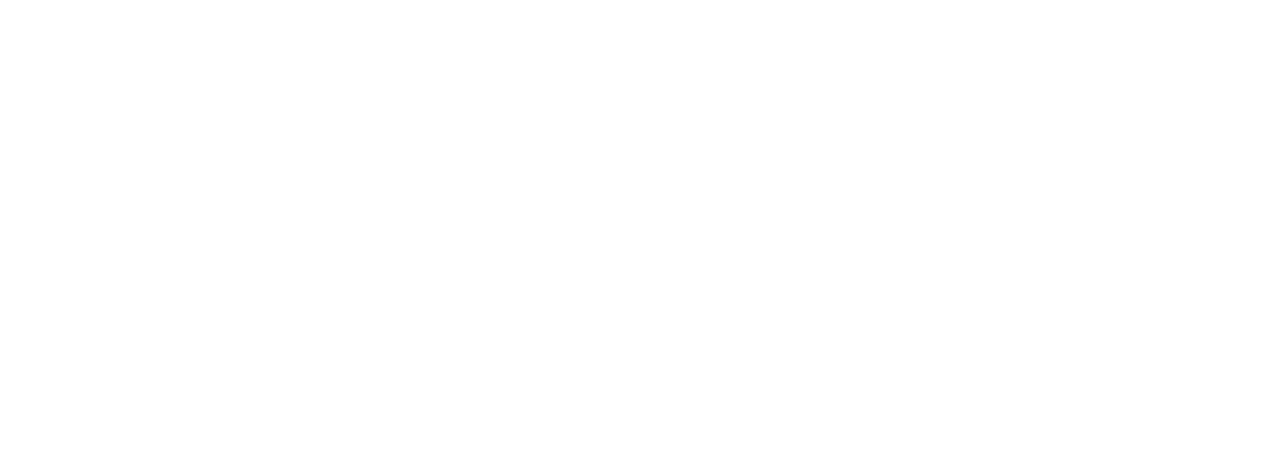 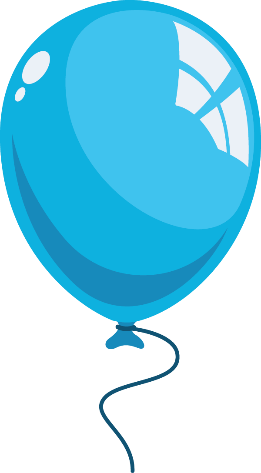 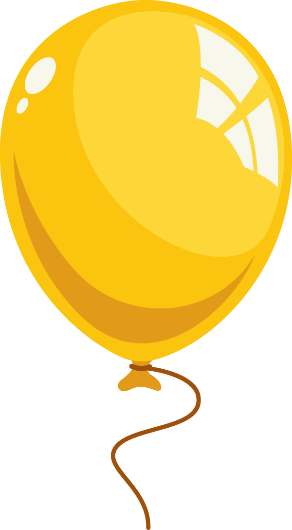 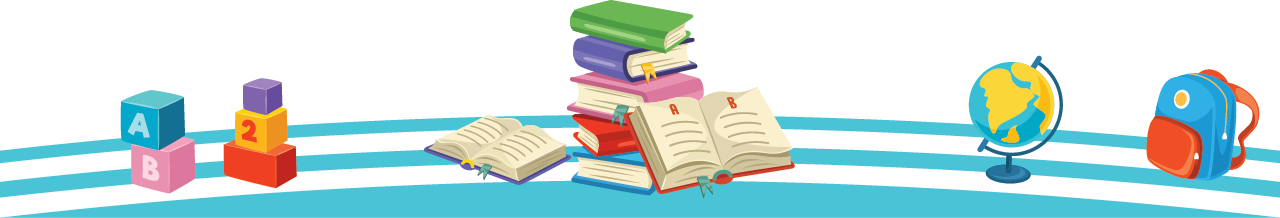 Mở rộng và 
tổng kết
Hoạt động về nhà
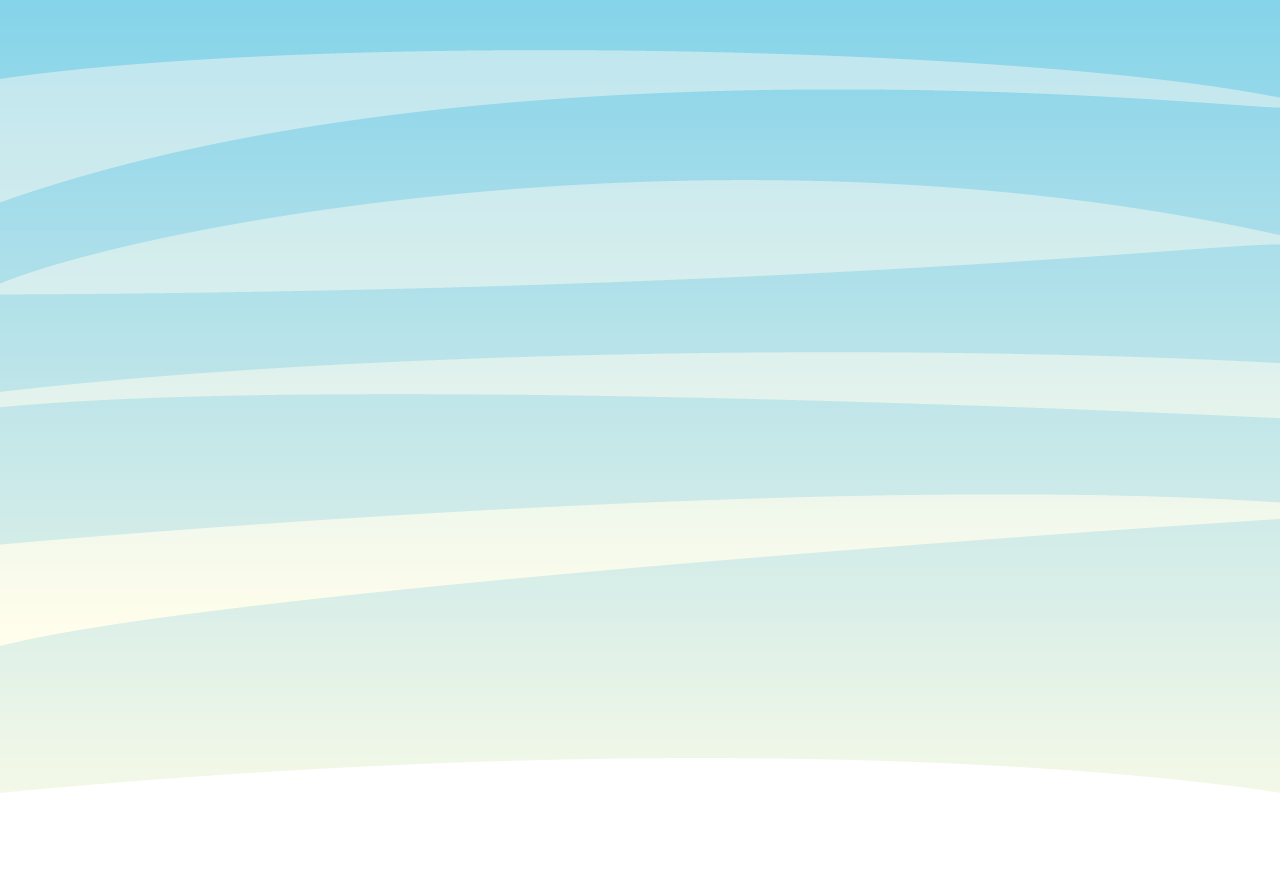 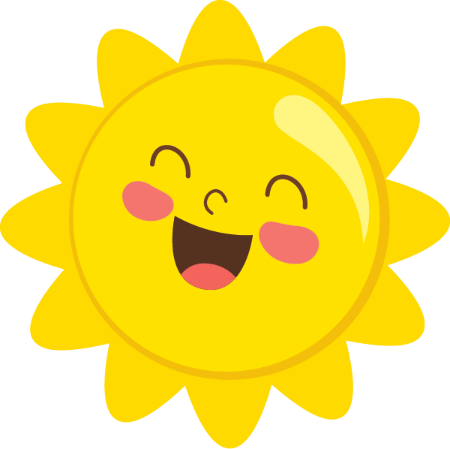 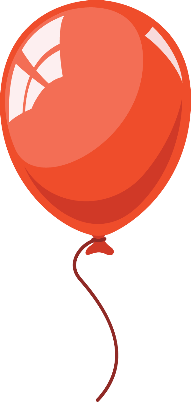 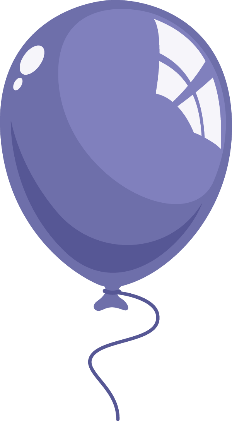 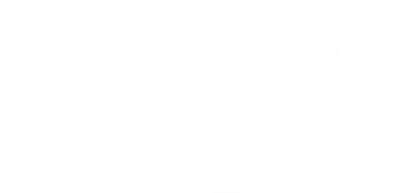 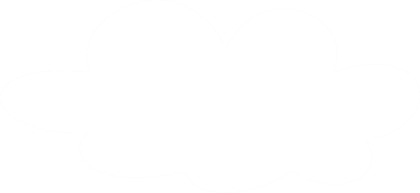 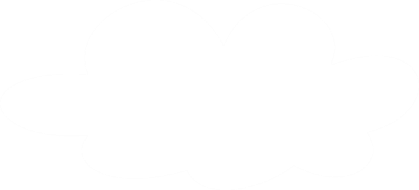 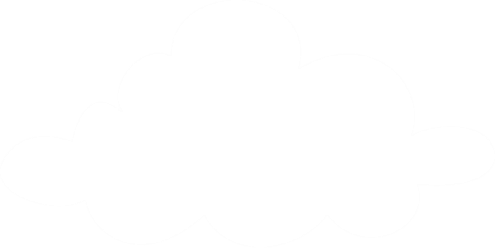 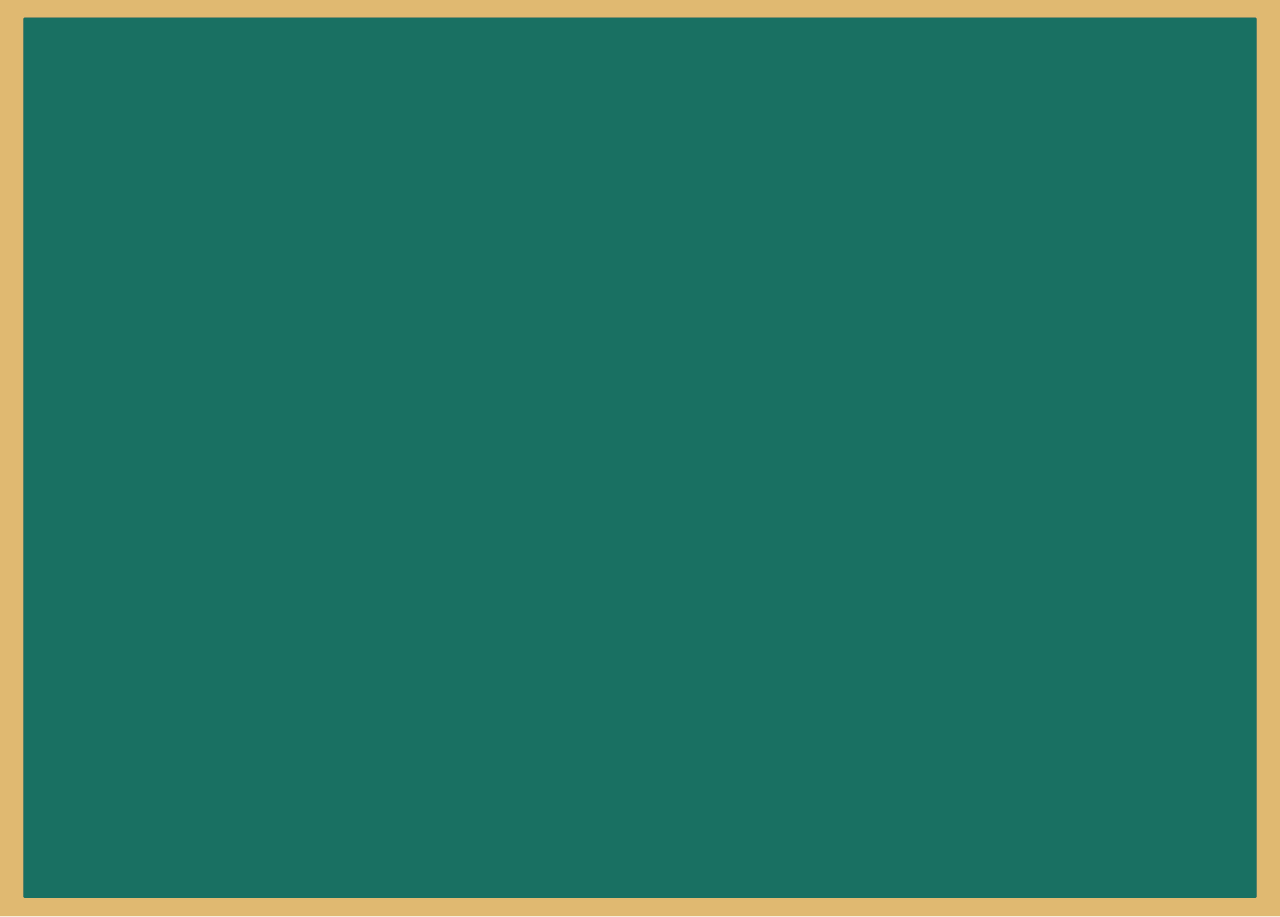 Sắp xếp tủ quần áo của em và của gia đình cho gọn gàng
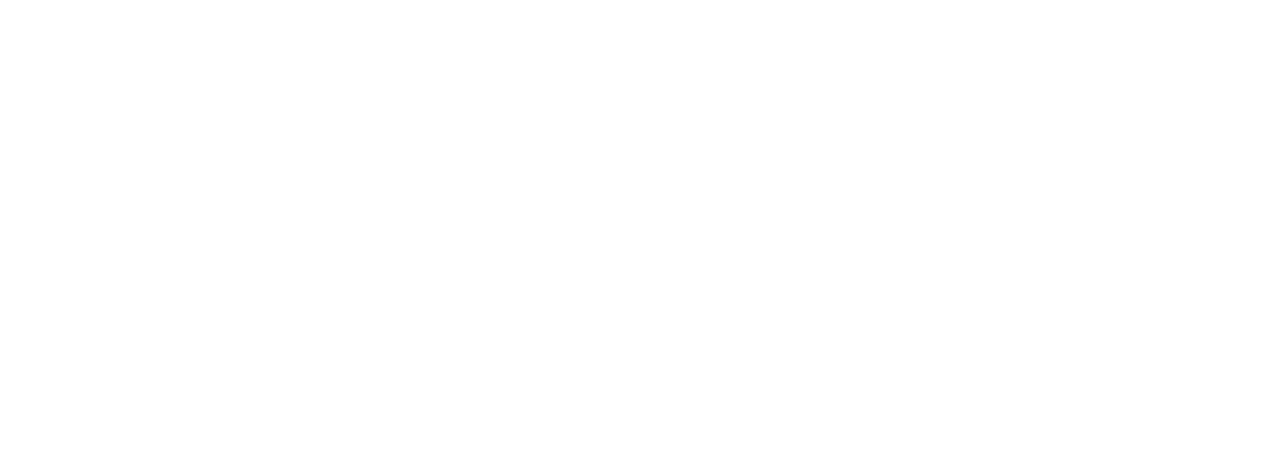 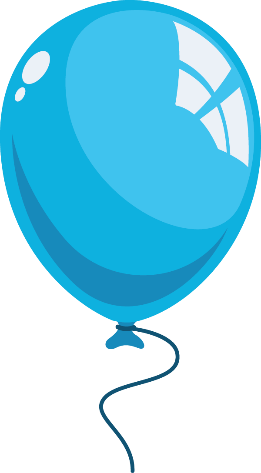 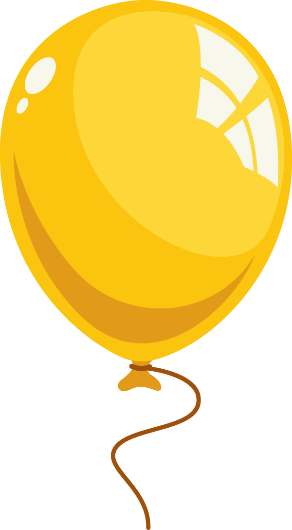 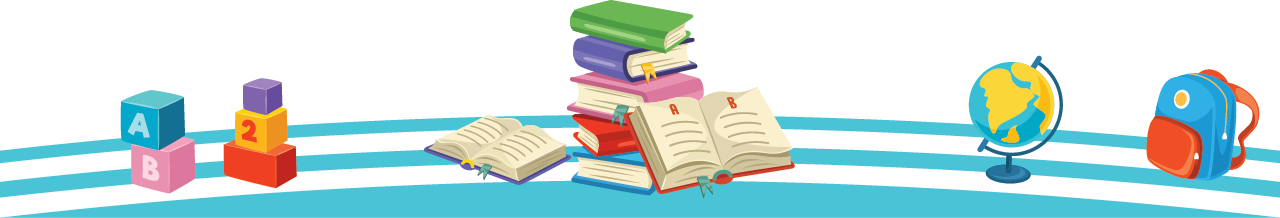 [Speaker Notes: Bài giảng thiết kế bởi: Hương Thảo - tranthao121004@gmail.com]
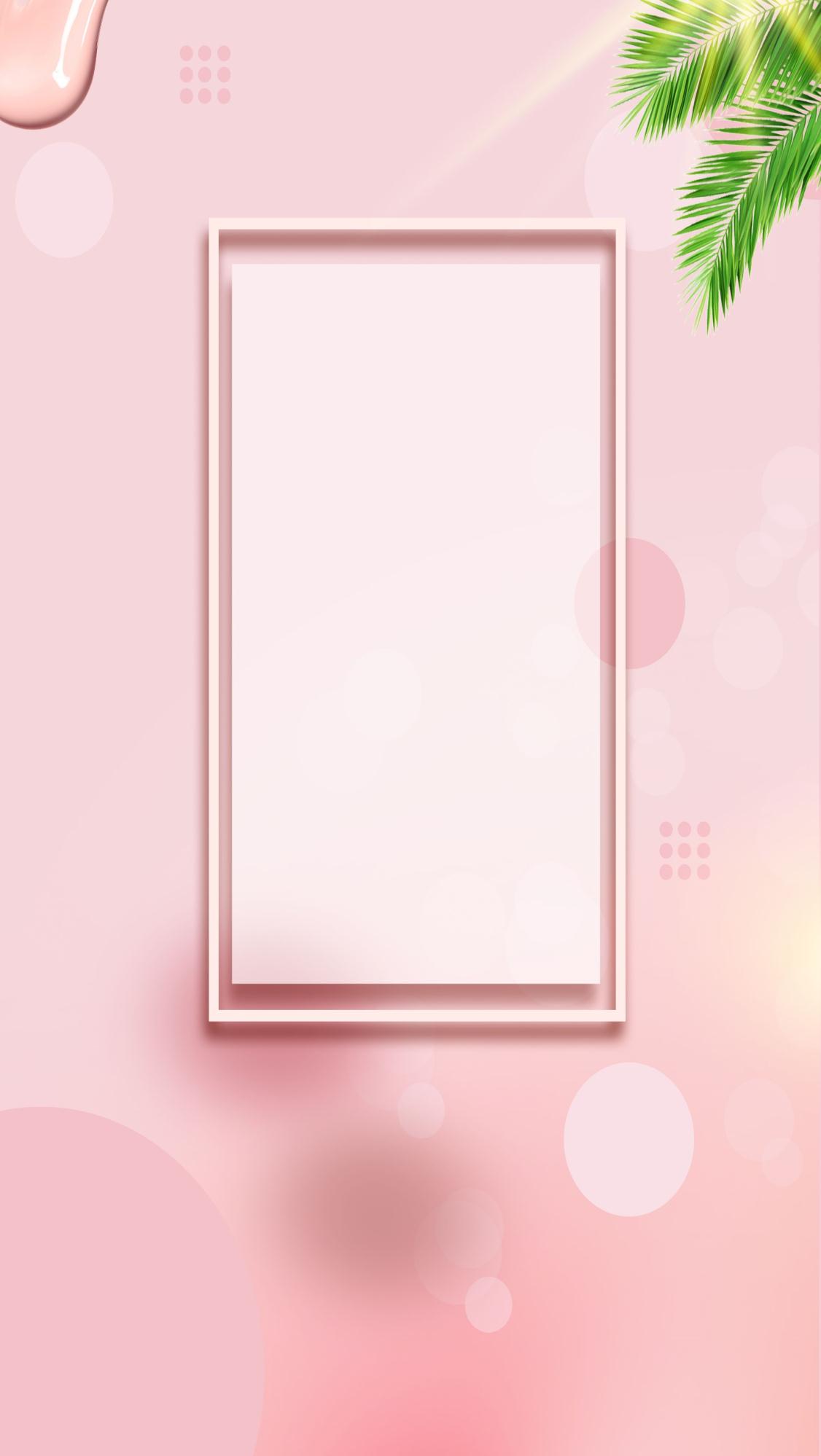 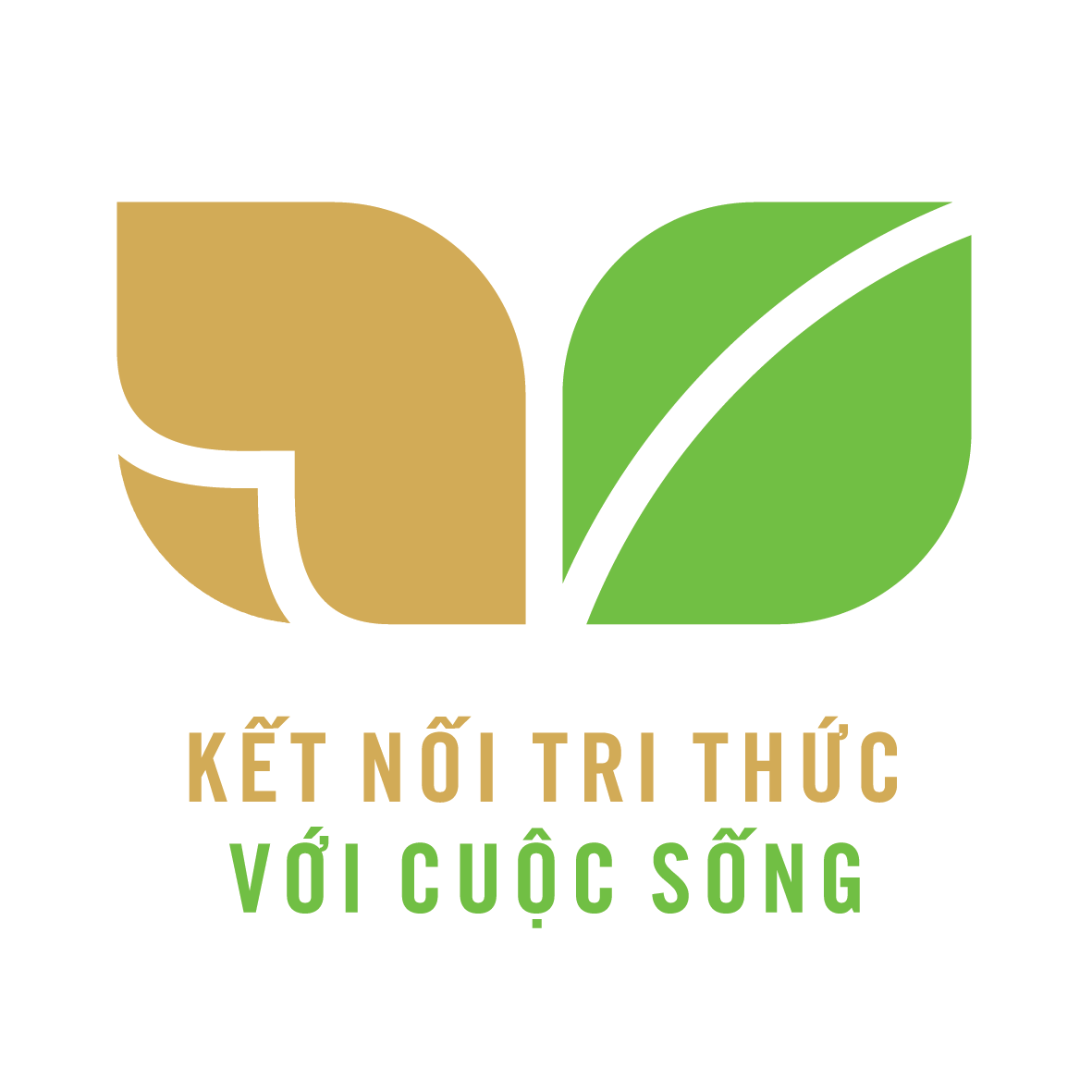 CỦNG CỐ BÀI HỌC
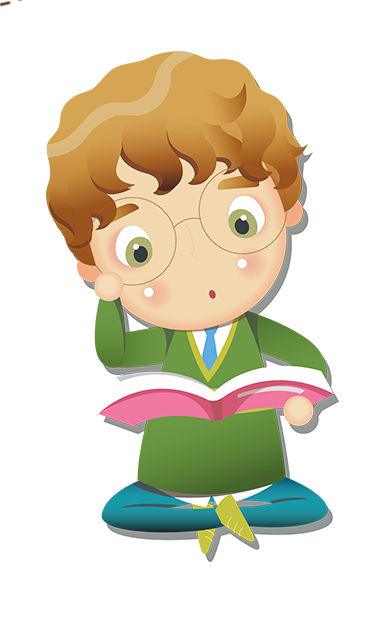 Liên hệ giáo án:
FB: Hương Thảo
Gmail: tranthao121004@gmail.com
[Speaker Notes: Bài giảng được thiết kế bởi: Hương Thảo]